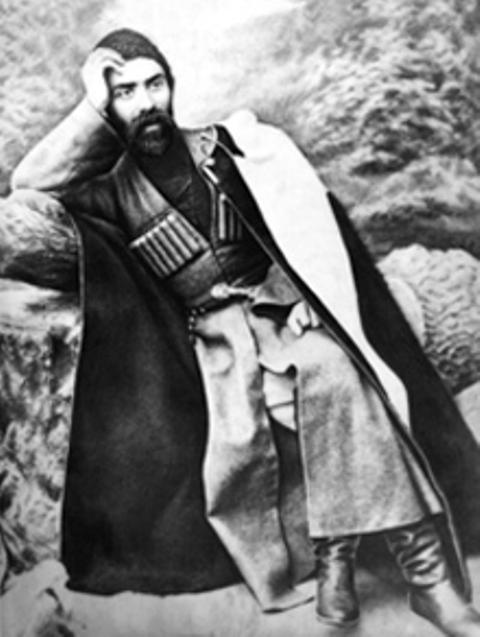 Коста детям
Праздник , посвященный
156-летию К.Л. Хетагурова
«Я счастия не знал, но я готов свободу,                                                                                           Которой я привык, как счастьем, дорожить,                                                                                    Отдать за шаг один, который бы народу                                                                                                      Я мог когда – нибудь к свободе проложить».
15 октября в МКДОУ «Детский сад №1 г. Беслана»  проведен праздник, посвященный 156-летию К.Л.Хетагурову, для детей старшей и подготовительной групп. Сценарий был подготовлен учителем осетинского языка Пуховой Т. Ч. Большую помощь в подготовке и проведении  праздника оказали воспитатели Хосонова Ф.Р., Ногаева З.В. и музыкальный руководитель Способ А.В.
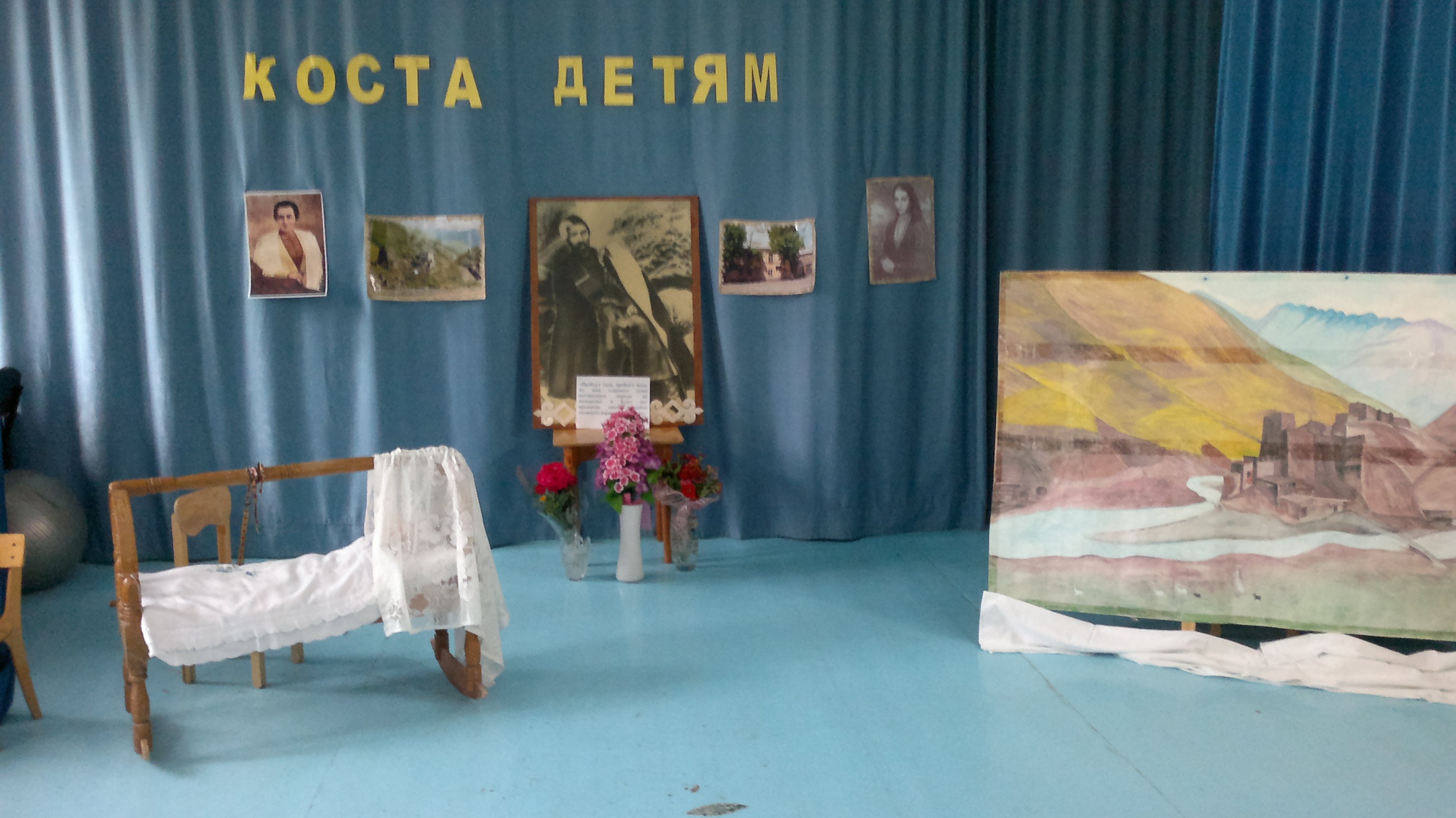 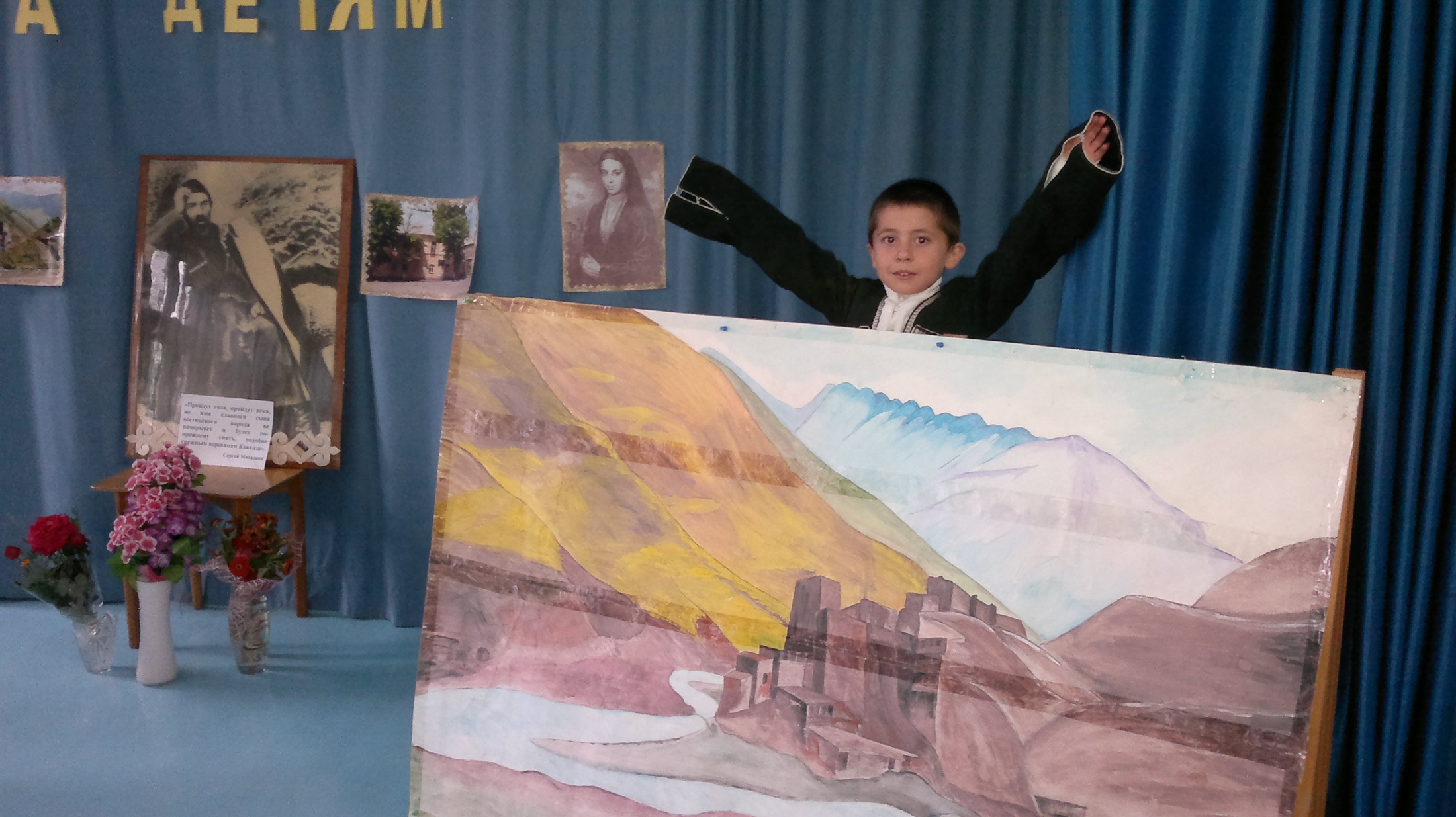 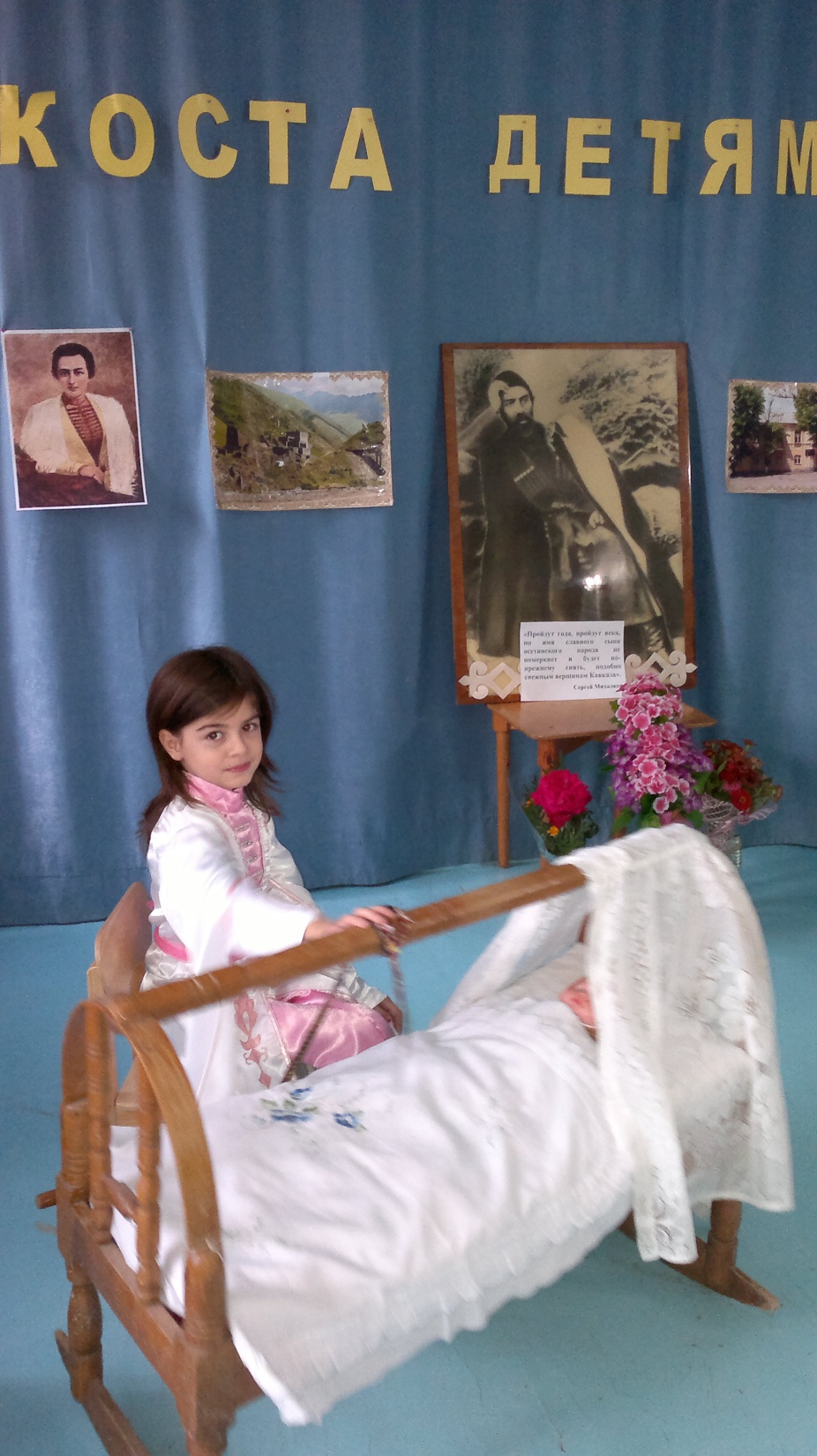 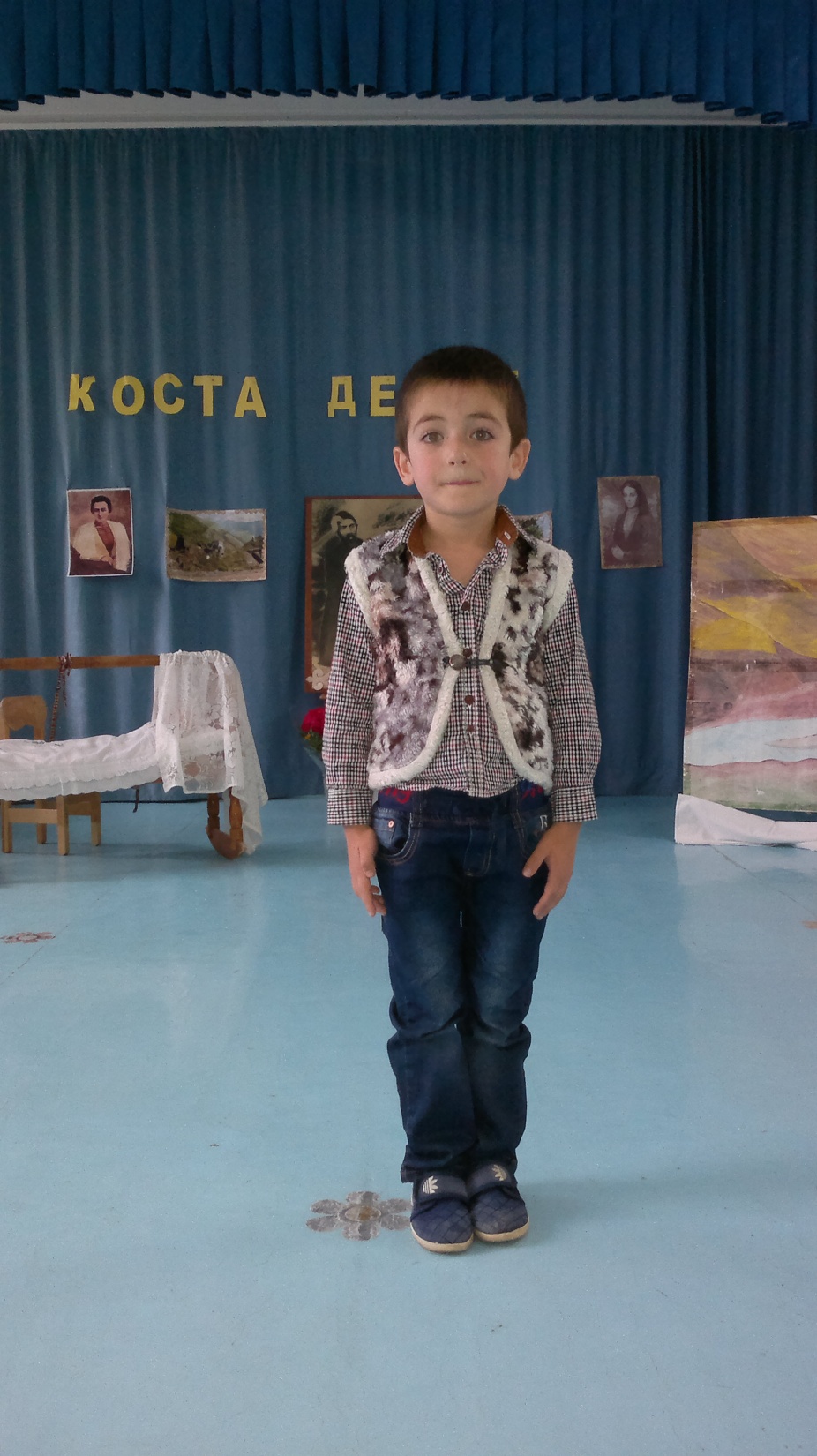 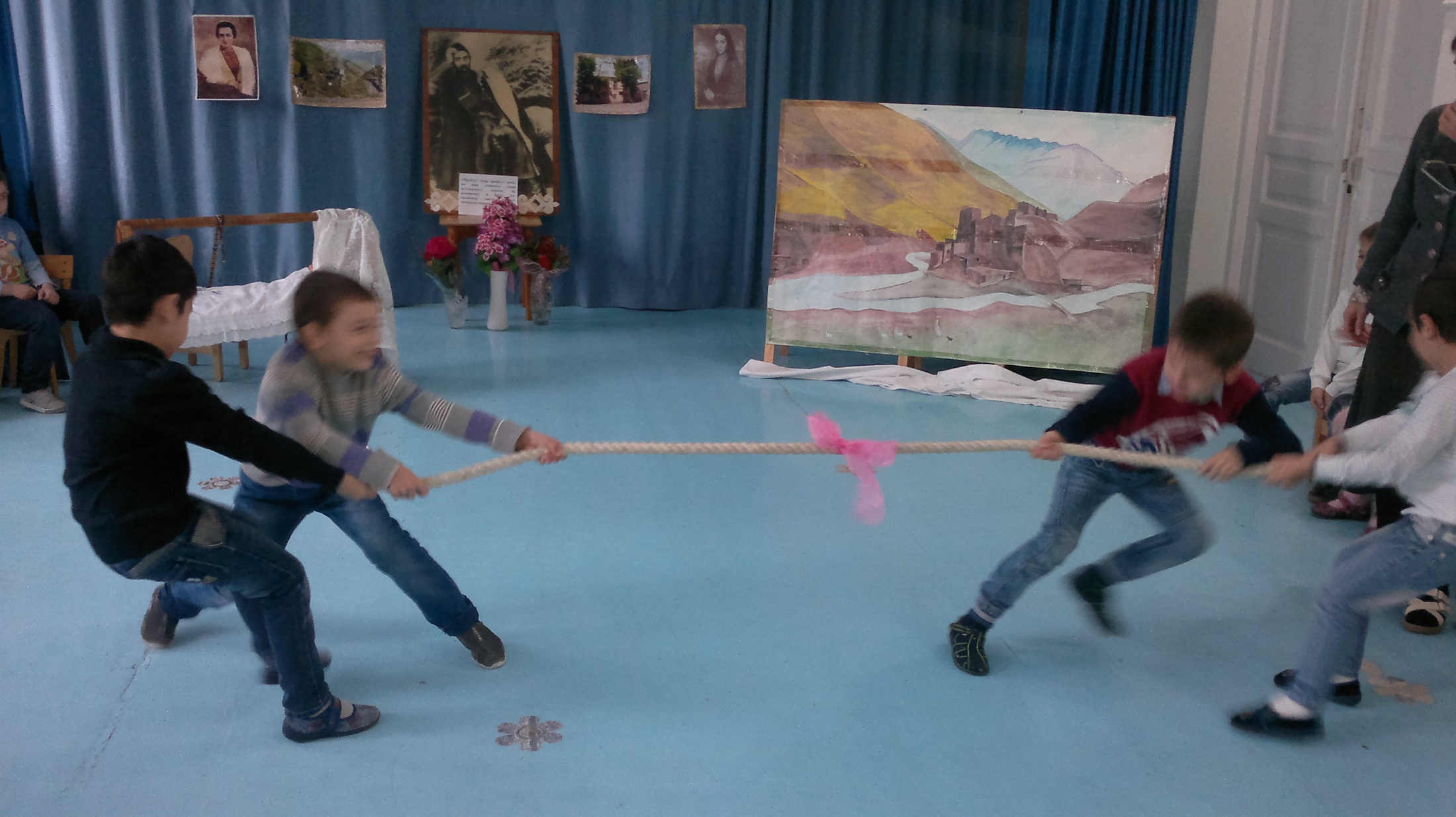 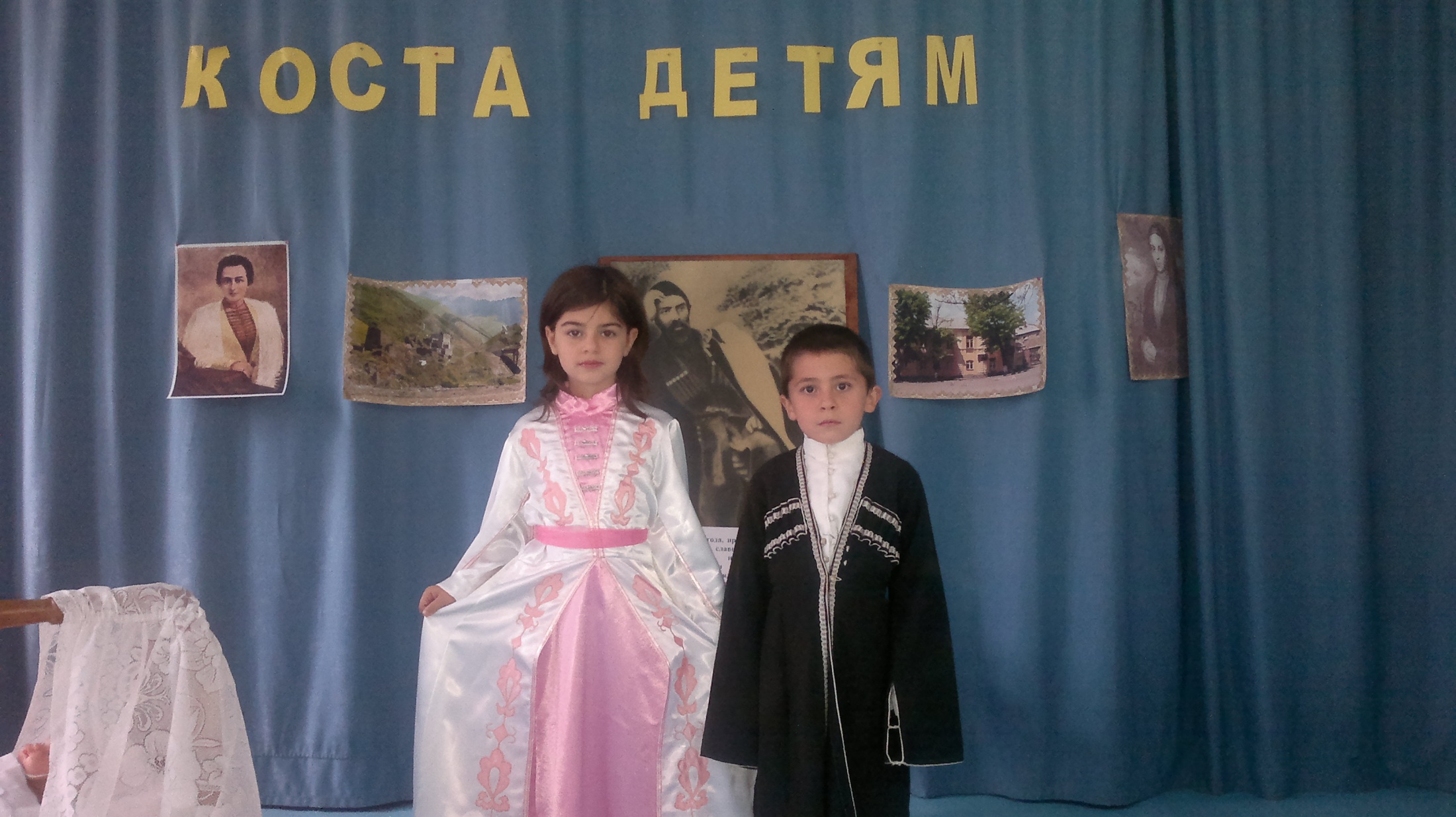 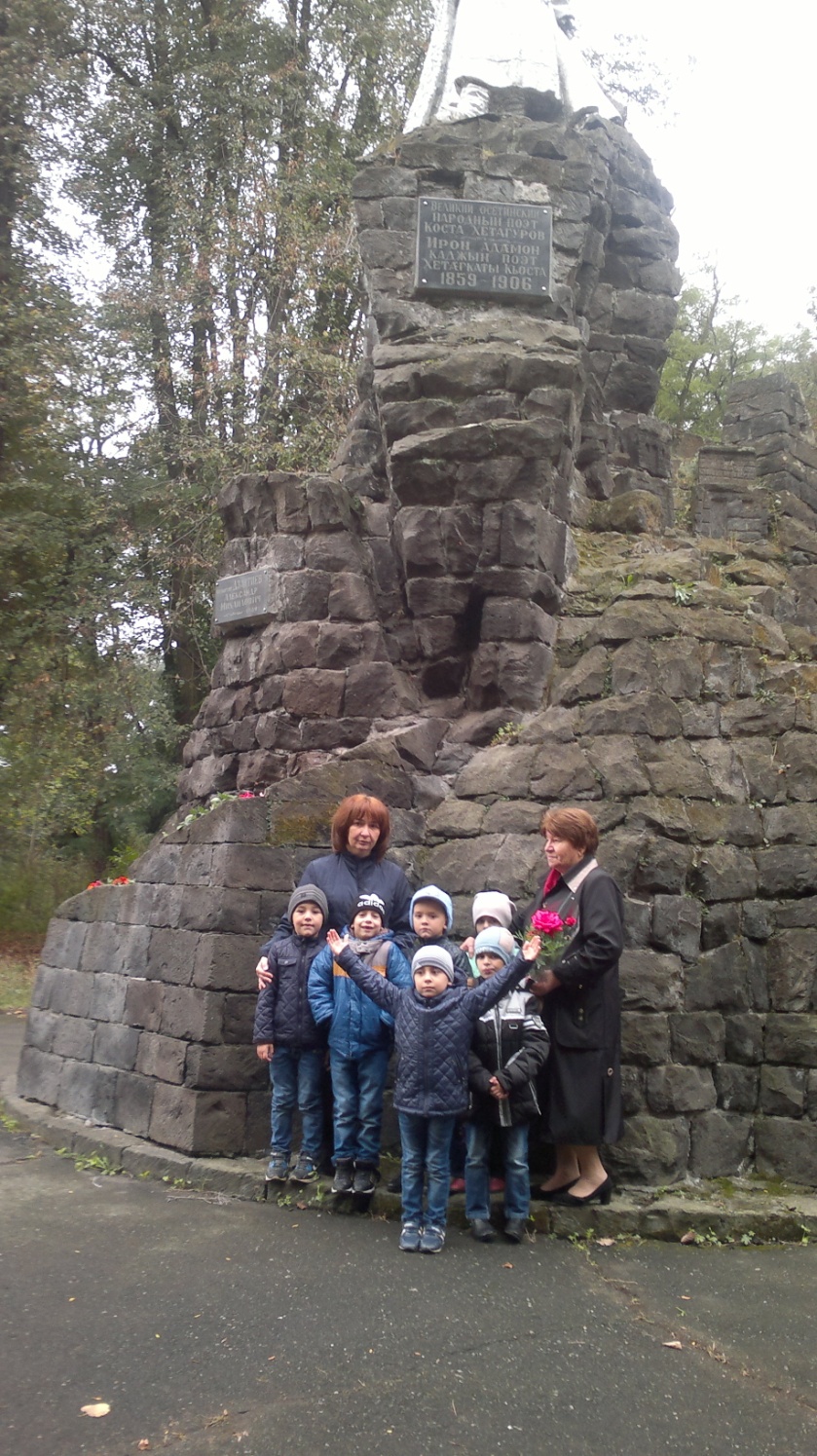 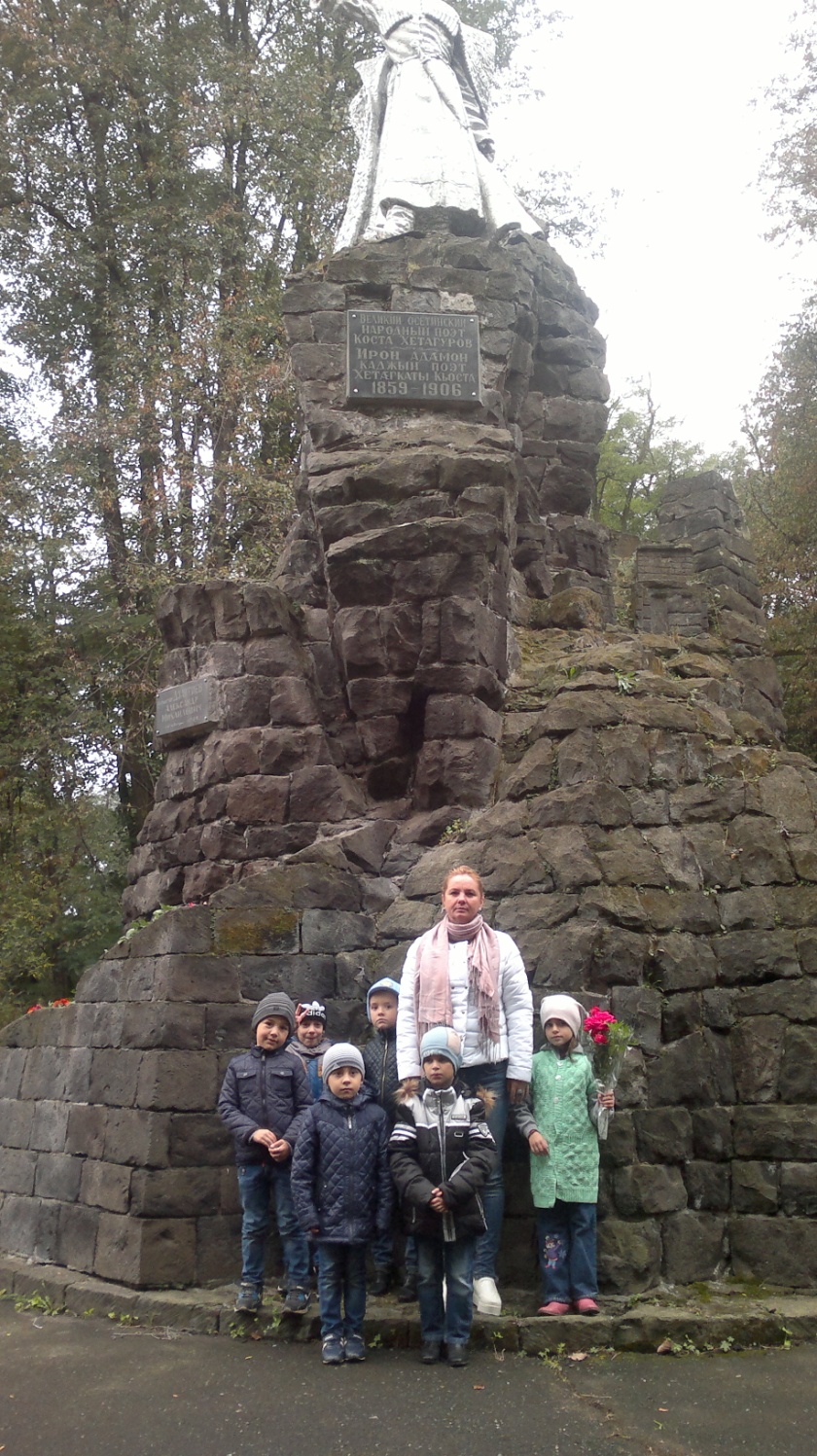 У памятника К.Хетагурову
в сквере БМК
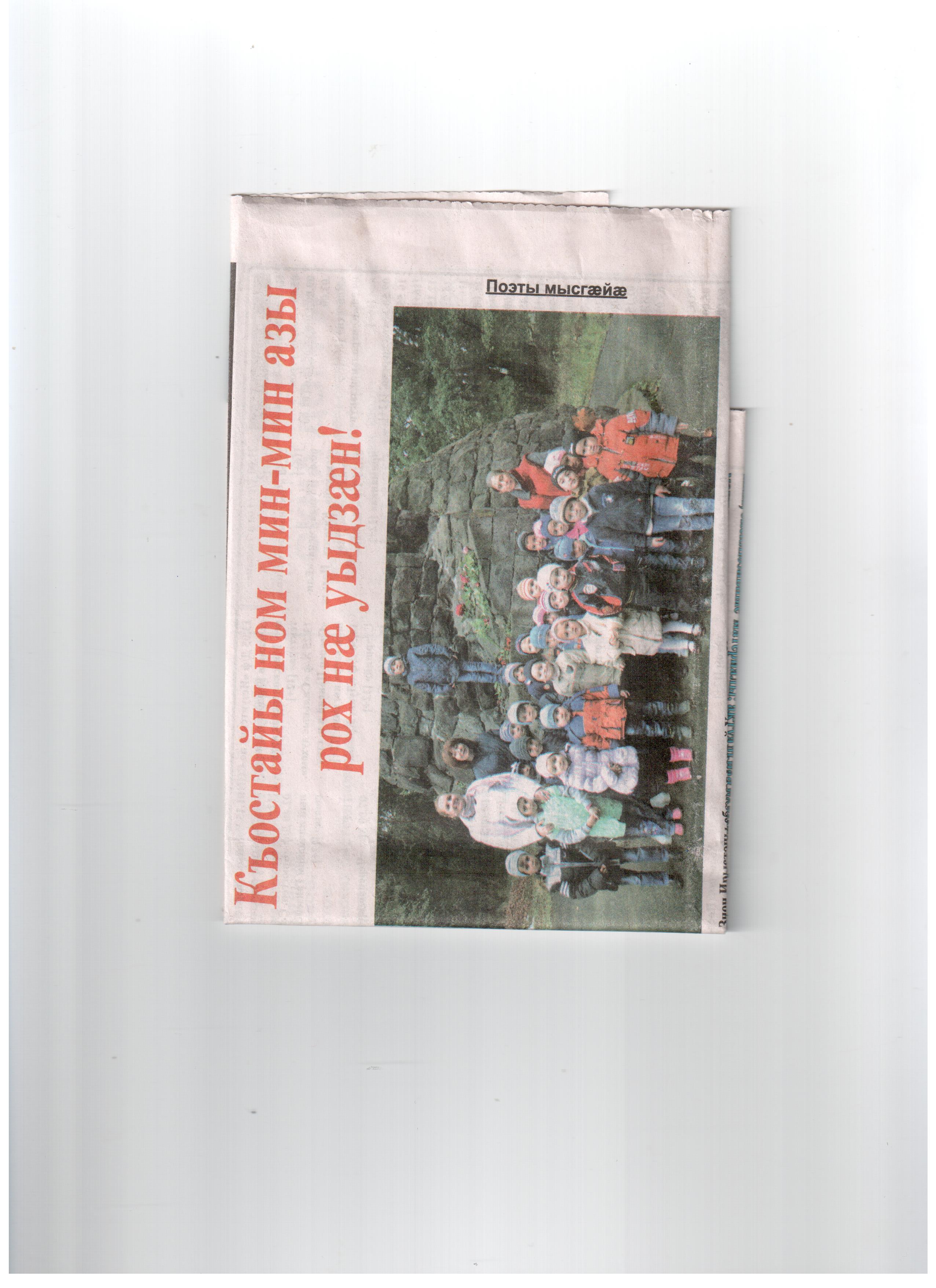